Nombre del Municipio
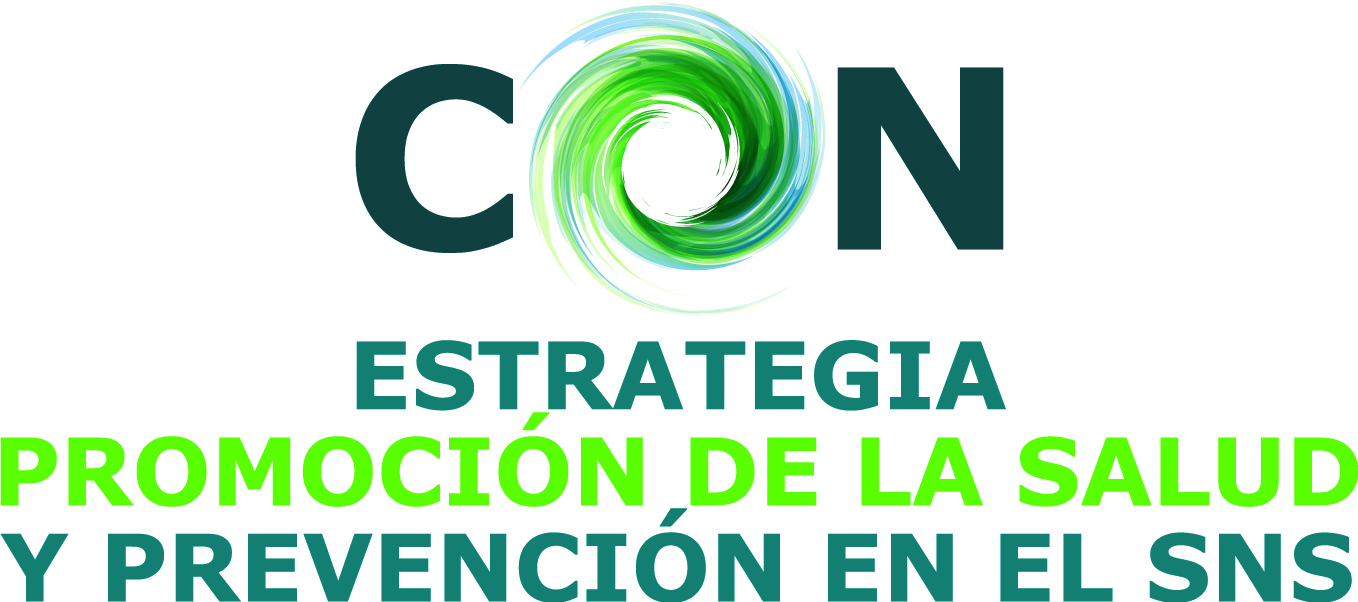 Nombre del
Municipio
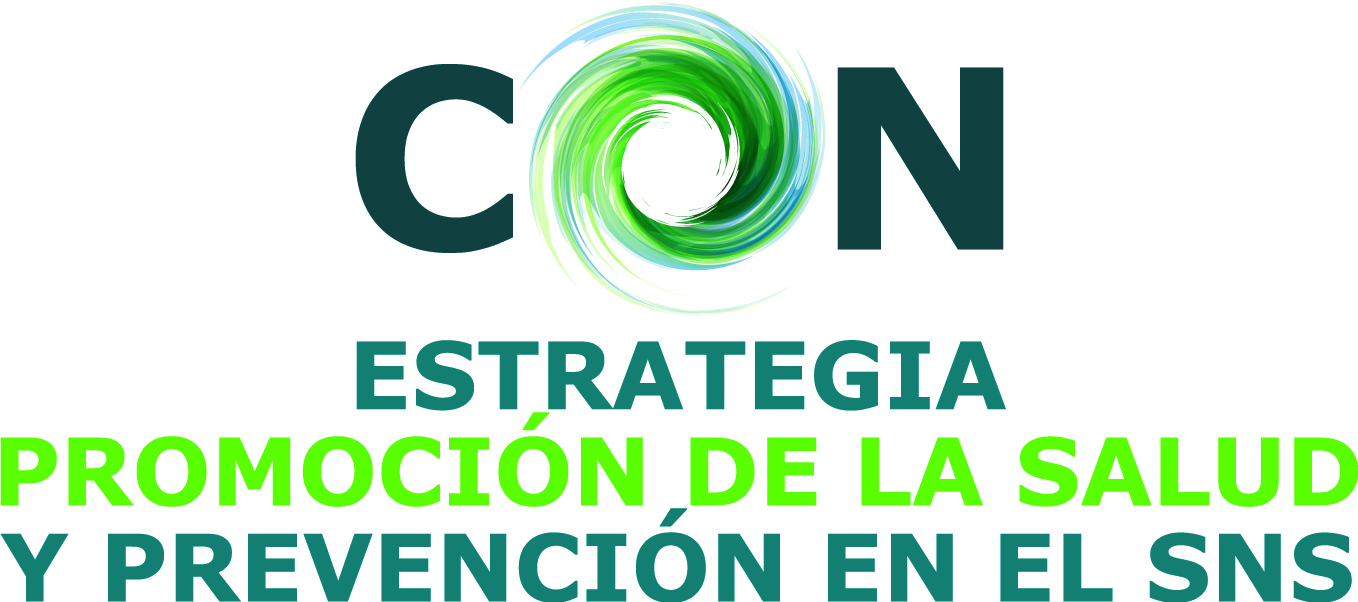 San Vicente de la Barquera
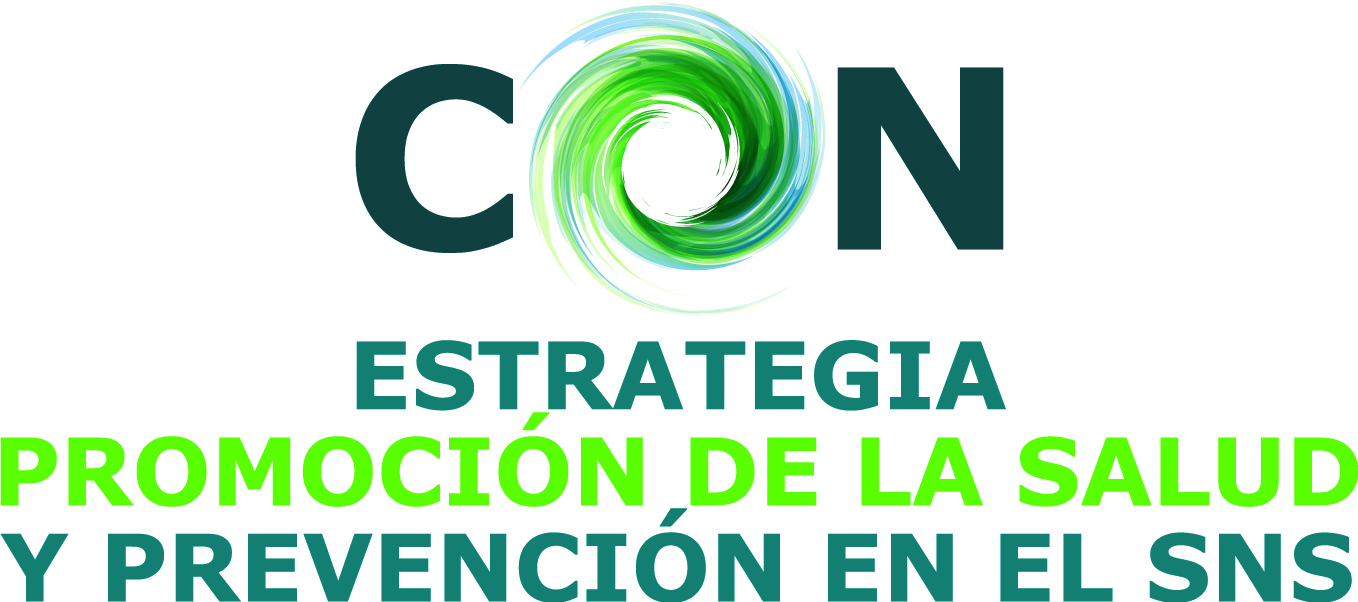 San Vicente de
la Barquera
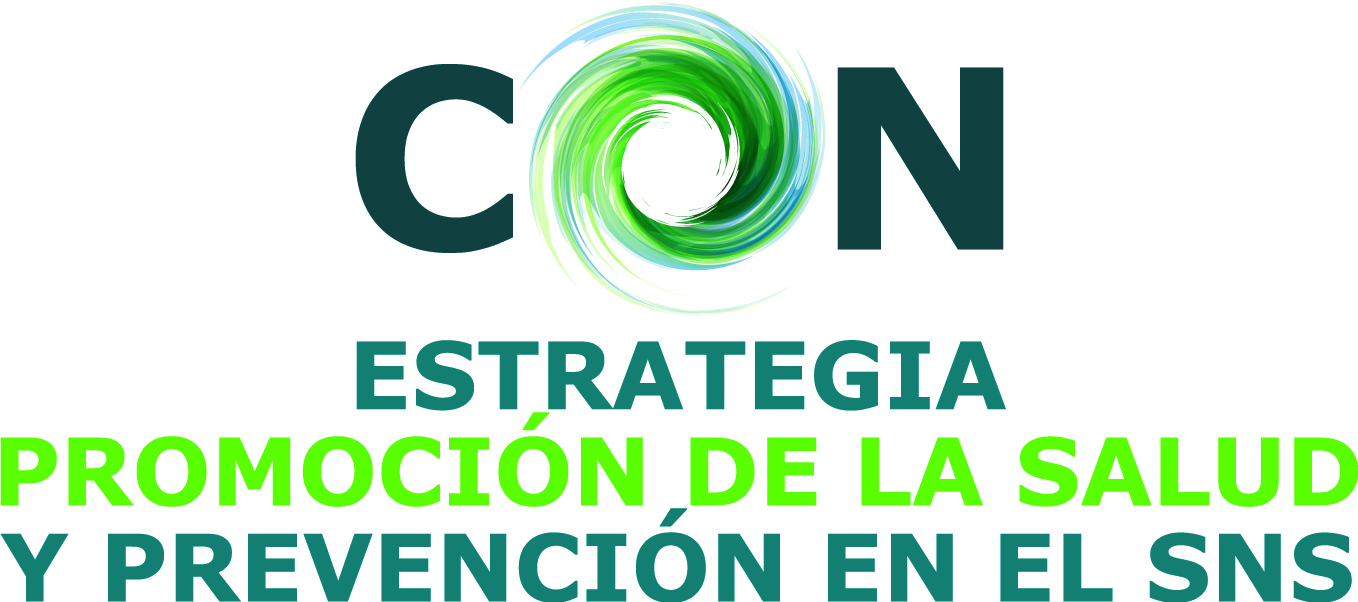